UNIVERSIDAD AUTÓNOMA DE ZACATECAS
ESTRUCTURA INSTITUCIONAL
MODELO DE ORGANIZACIÓN
EN ÁREAS, UNIDADES  Y     
   PROGRAMAS ACADÉMICOS
      SERVICIOS  INTEGRALE BASADO EN SISTEMA
     DEPARTAMENTAL
MODELO ACADÉMICO
INTERDISCIPLINARIO, FLEXIBLE, ABIERTO Y 
PERTINENTE
MODELO EDUCATIVO
CENTRADO EN EL ESTUDIANTE Y EL APRENDIZAJE
MODELO
DE PLANEACIÓN
ENFOQUE ESTRATÉGICO
5
CONTENIDOS TEMÁTICOS
(CAMPOS CONCEPTUALES)
CRITERIOS DE ARTICULACIÓN
MODELO
PARADIGMÁTICO
LINEAMIENTOS
METODOLÓGICOS
EJE 
INTEGRADOR
(PROBLEMÁTICA
SOCIAL)
COMPETENCIAS
PRÁCTICA
  PROFESIONAL
RECURSOS
INSTRUMENTALES
Y ESTRATÉGICOS
33
INTEGRACIÓN DEL ÁREA ACADÉMICA
ESTRUCTURA CURRICULAR
DISTINTAS 
ÁREAS DE CONOCIMIENTO
EN CADA 
PROGRAMA EDUCATIVO
PROGRAMA ACADÉMICO COMÚN
34
INTEGRACIÓN DEL ÁREA ACADÉMICA
ESTRUCTURA CURRICULAR
CONFLUENCIA EN 
ESTANCIAS PROFESIONALES 
Y SERVICIO SOCIAL


FORMACIÓN PROFESIONAL
 ESPECÍFICA
TRONCO COMÚN 
Y
TRONCO ESPECIFICANTE
PROGRAMA ACADÉMICO COMÚN
34
INTEGRACIÓN DEL ÁREA ACADÉMICA
ESTRUCTURA CURRICULAR
RUTAS 
ACADÉMICAS
PROGRAMA ACADÉMICO COMÚN
36
PROGRAMA ACADÉMICO COMÚN
   (PLAN DE ESTUDIOS COMPARTIDO)
NÚCLEOS
FORMATI-
          VOS
Marco
social y
ético del
campo
profesional
Habilidades
Socio-
cognitivas
Lenguaje
y comu-
nicación
Habilidades
para el
razona-
miento
científico
ASIGNATURAS
El ejercicio profesional
en la sociedad contem-
poránea.
 Conocimiento  socio-económico del contexto nacional, regional y 
local
Lectura y
   redacción
   avanzadas

 Manejo de 
  las TICs
Estrategias
          de
   aprendizaje

 Liderazgo y
   dirigencia
   de grupos 
   y organiza-
   ciones
Metodolo-
   gía de la
   investiga-
   ción
   científica
Competencias 
generales
Bases  éticas 
   del desempe-
   ño laboral 
 Caracteriza-
   ción de las    
   prácticas       
   profesionales
Desarrollo de
  proyectos de
  servicios pro-
  fesionales
(Emprendimien-
to)
 Muestra de
  creatividad
 universitaria
Cultura e
   idioma
   extran-
   jeros
Razona-
   miento
   lógico-
matemático
Competencias 
específicas
43
METODOLOGÍA  PARA LA REESTRUCTURACIÓN CURRRICULAR
ESTABLECIMIENTO DE CRITERIOS COMUNES
ETAPAS PARA
LA IMPLEMENTACIÓN
DISEÑO DE LA ESTRUCTURA CURRICULAR
DEFINICIÓN DE OBJETIVOS GENERALES DEL PROGRAMA
FORMULACIÓN DE PERFILES DE INGRESO,  PERMANENCIA  
   Y DE EGRESO
DISEÑO DEL PLAN    
    DE TRANSICIÓN A 
    LA INNOVACIÓN
    CURRICULAR

  DISEÑO DEL PLAN 
    DE SEGUIMIENTO,     
    CONTROL  Y      
    EVALUACIÓN DEL
    DESARROLLO DEL   
    NUEVO PROYECTO 
    CURRICULAR

 CONSOLIDACIÓN 
   DEL MODELO DE 
   ÁREAS ACADÉMICAS
ESTABLECIMIENTO DE COMPETENCIAS
DEFINICIÓN DEL MODELO CURRICULAR:  ÁREAS, FASES, EJES,      
    LÍNEAS, RUTAS ACADÉMICAS  Y    ESTRUCTURA DE   
    INTEGRACIÓN
SELECCIÓN Y ORGANIZACIÓN DE CONTENIDOS
CLASIFICACIÓN DE ASIGNATURAS, SEGÚN SU ORIENTACIÓN:  
   TEÓRICO-CONCEPTUALES, TEÓRICO PRÁCTICAS Y TEÓRICO-
    INSTRUMENTALES
DEFINICIÓN DE MECANISMOS PARA LA MULTI, INTER Y TRANS-
    DISCIPLINARIEDAD: PUENTES CONCEPTUALES, PROBLEMAS     
    EJE, OBJETOS DE TRANSFORMACIÓN
PROPUESTA DEL MODELO PSICOPEDAGÓGICO
DEFINICIÓN DEL SISTEMA DE EVALUACIÓN DEL APRENDIZAJE
 APLICACIÓN DEL SISTEMA DE CRÉDITOS
 ELABORACIÓN DE UN FORMATO COMÚN PARA EL  DISEÑO DE  
   UNIDADES DIDÁCTICAS
FORMULACIÓN DEL PLAN DE TRANSICIÓN Y SEGUIMIENTO DEL  
    PROYECTO CURRICULAR
UNIFORMAR  LOS TIEMPOS DE  DURACIÓN DE LA LICENCIATURA
 DEFINIR CRITERIOS Y MODALIDADES DE TITULACIÓN
 DISEÑAR LOS PROGRAMAS DE APOYO
48
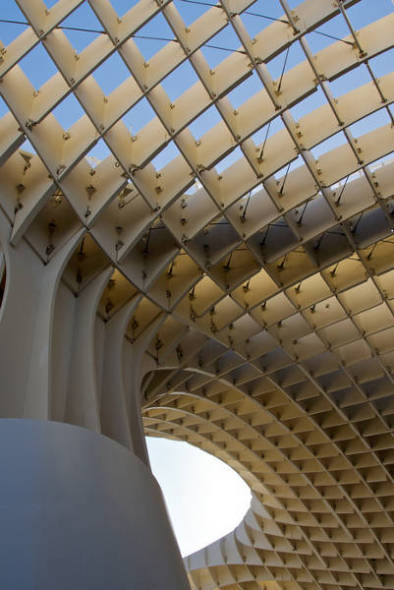 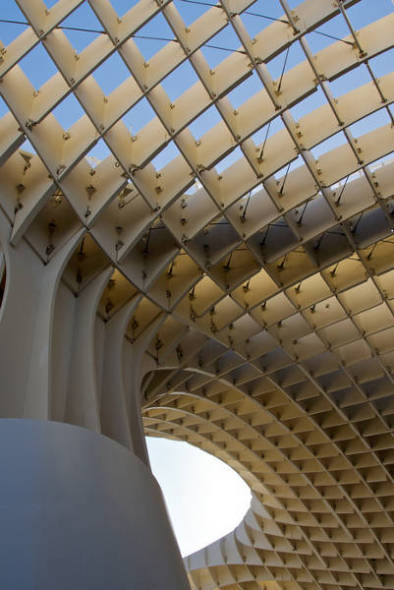 PROGRAMA INSTITUCIONAL DE ORDENAMIENTO CURRICULAR
P
I
O
C
8
8
45
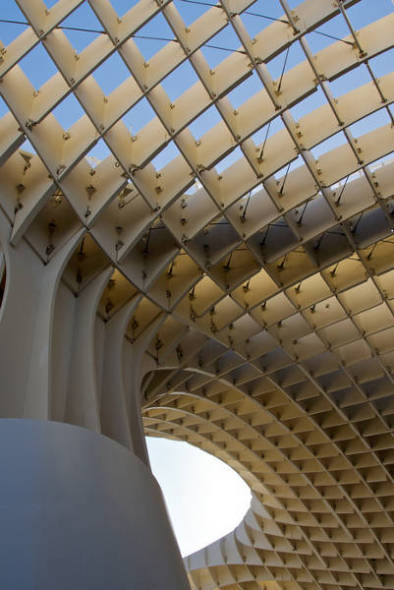 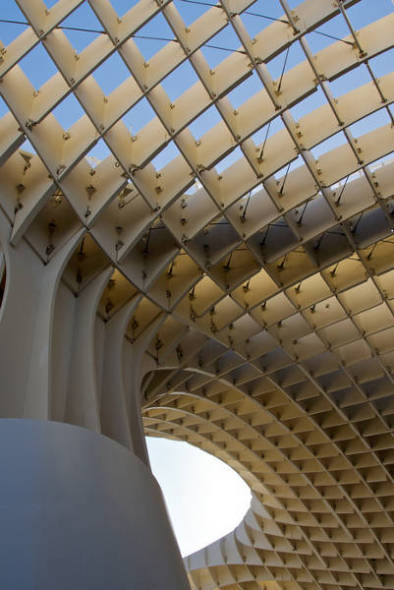 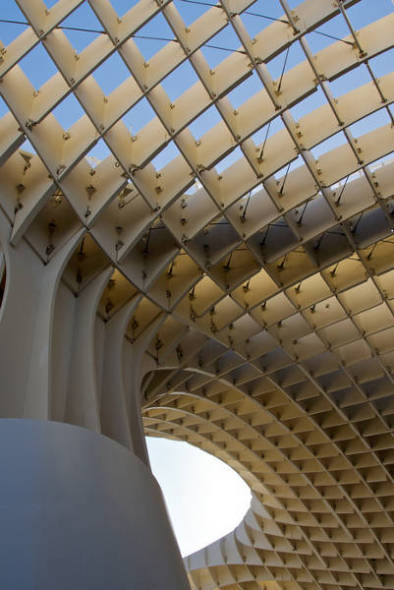 PROGRAMA INSTITUCIONAL DE ORDENAMIENTO CURRICULAR
P
I
O
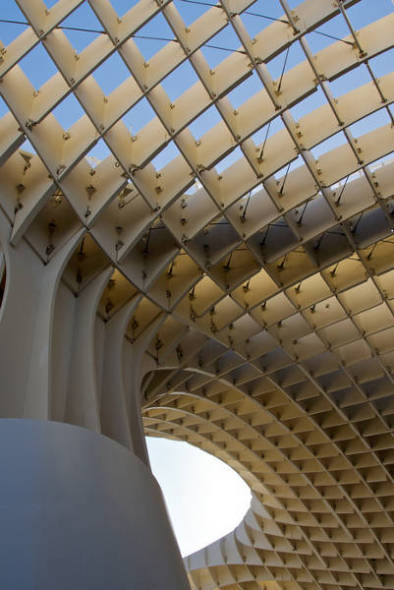 C
COMPONENTES PARA PROGRAMACIÓN DE UDIs
1.  
Presen-
 tación 
general
de la
 asignatura
2.  
Objetivos terminales
 del 
 programa
4.         
Repertorio 
de competencias compartidas
y competen-
cias especí-
ficas
3.
Estructura 
de 
contenidos
5.   
   Resultados 
de
  aprendizaje
 esperados
6.
Criterios
 de
 evaluación
7.
 Bibliografía
 de apoyo
Planeación didáctica
9
46
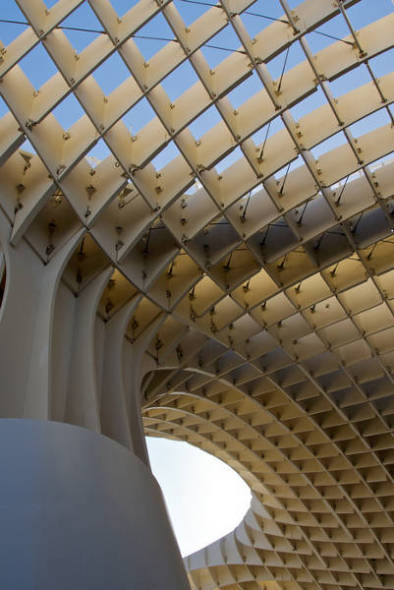 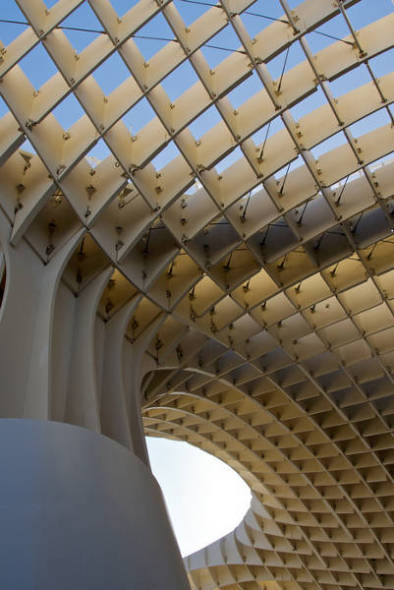 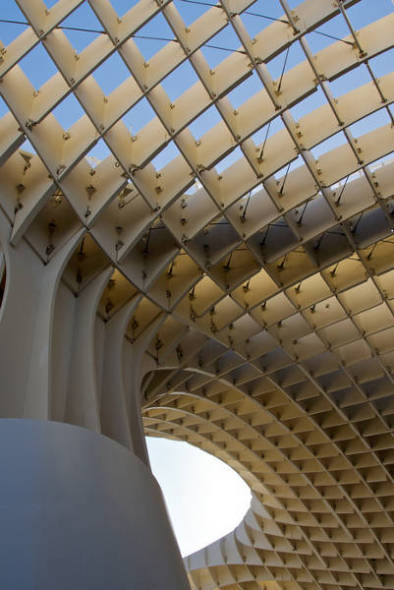 FORMATO  PARA LA PLANEACIÓN DIDÁCTICA DE LAS UDIs
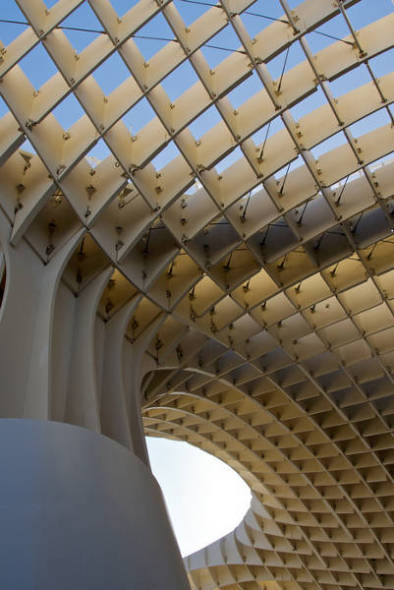 P
I
O
C
10
10
10
47